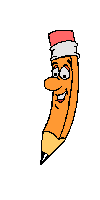 работа
моих учеников
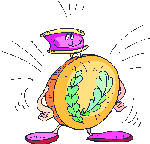 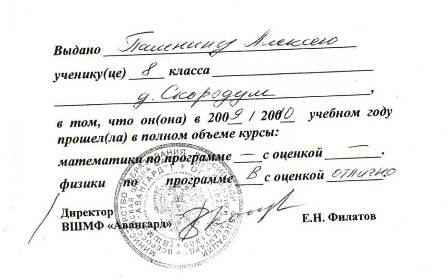 1
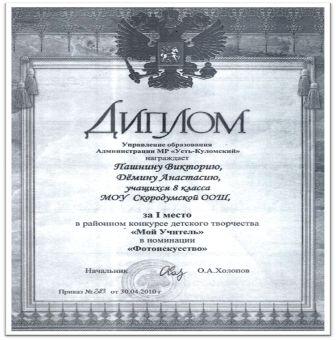 2
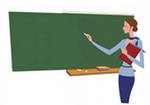 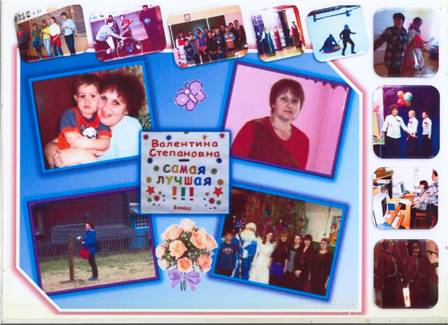 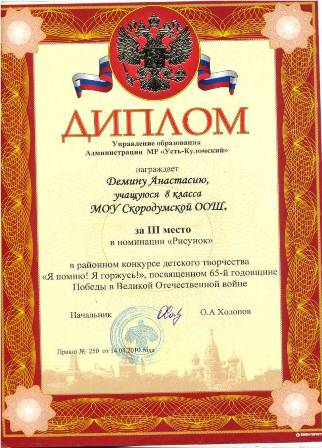 3
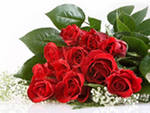 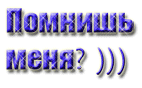 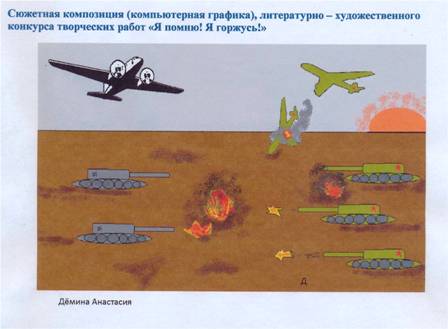 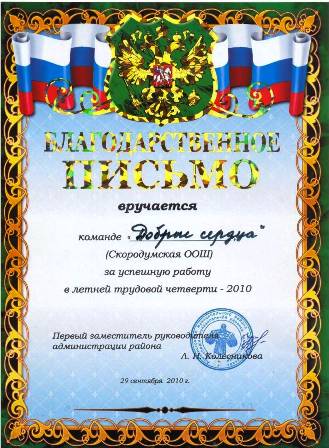 4
Не забывайте, прошу вас, того поколенья
Тех, кто на фронт не попал.
Тех, кто работал для фронта в три смены,
Трудом он в тылу ту победу ковал.
Не забывайте, прошу вас, того поколенья
Чьё детство украла война,
Всё горе и беды со взрослыми вместе
Из чаши одной хлебнули сполна…
Не забывайте, прошу вас, того поколенья
Тех, кто насмерть с врагами в войну ту сражался,
Отчизну родную отстоял.
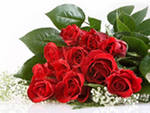 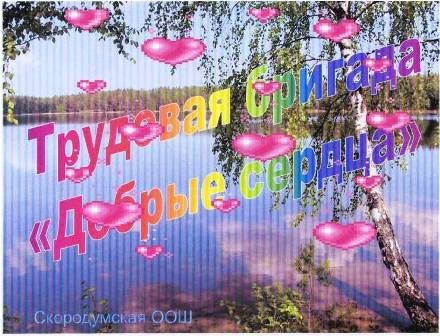 «Жизнь дана на добрые дела»

«Доброе дело дороже богатства»
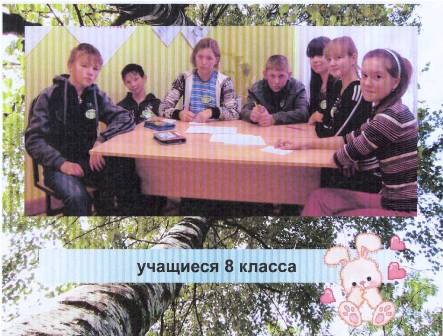 «Пока молоды, сильны и бодры, не уставайте делать добро!»
Руководитель Конина В. С.
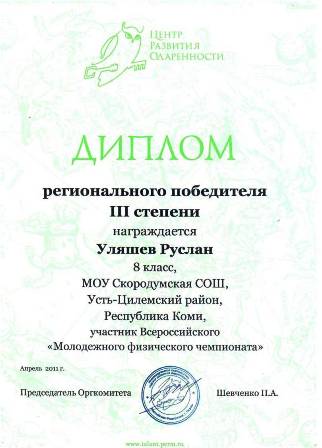 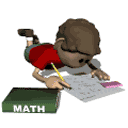 5
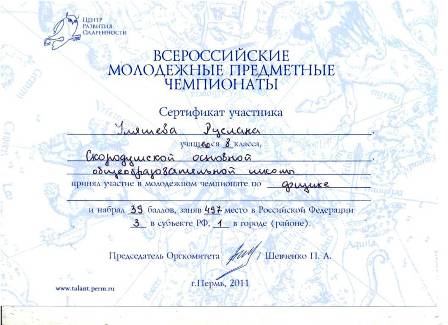 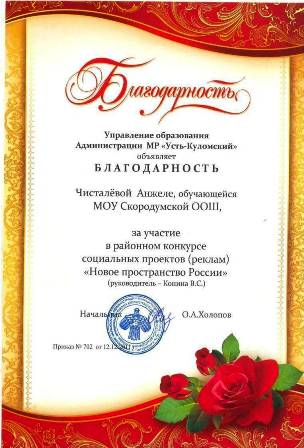 Все пороки – от безделья!
Все пороки – от безделья!
Это старая народная поговорка.  Займитесь любимым делом, от которого у вас на душе будет хорошо, и сбудутся ваши мечты. А если от безделья встанете на путь наркомании, - вас….не будет! Не будет будущего! Помните: ваше будущее – в ваших руках!

Из цветков, улыбок,
Пёстрых радуг…
- Мы сплетём
Необычный круг.
- кружат вместе с нами
Смех и радость.
- Руку протяни со мною, друг!
6
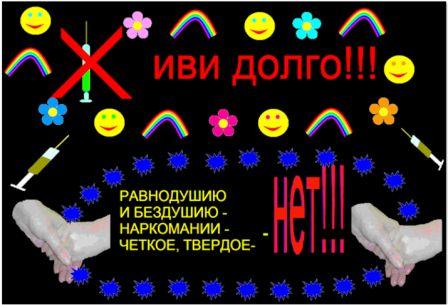 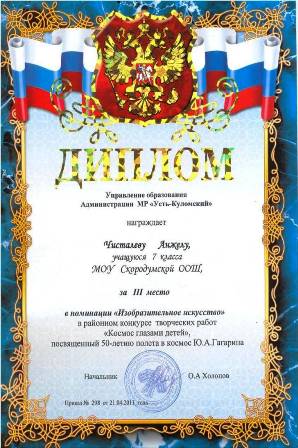 7
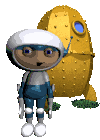 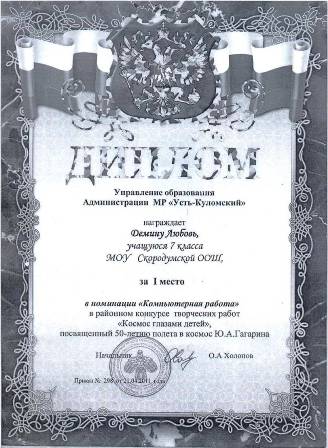 8
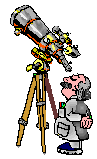 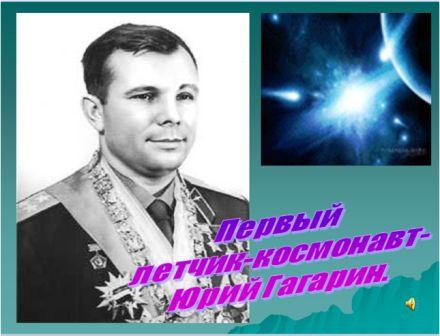 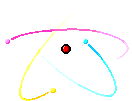 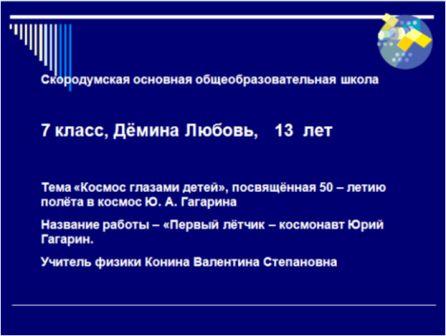 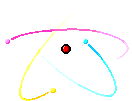 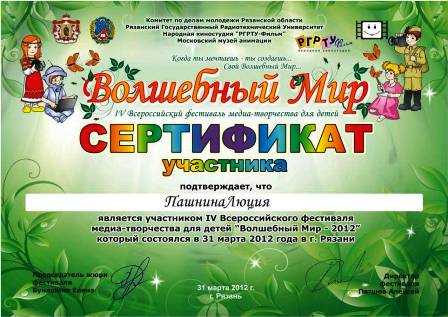 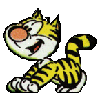 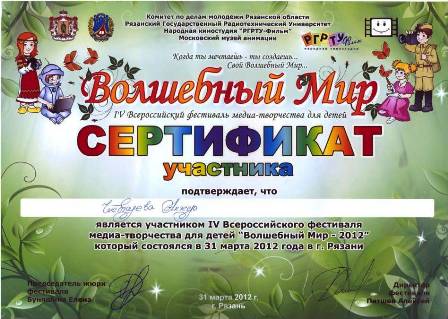 9
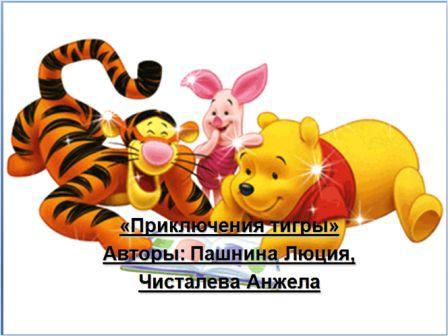 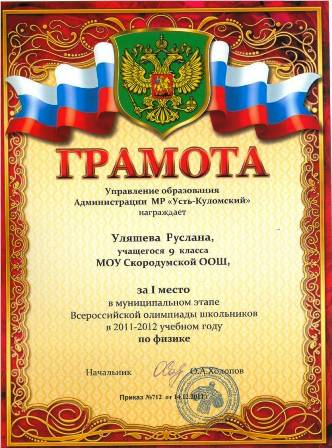 10
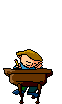 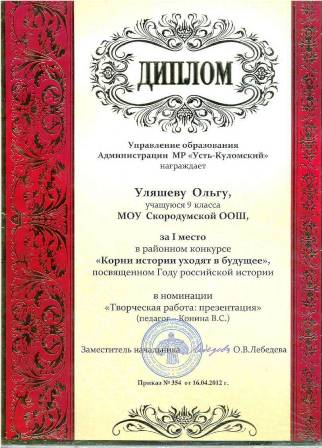 11
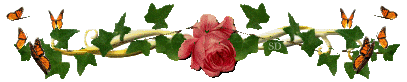 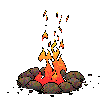 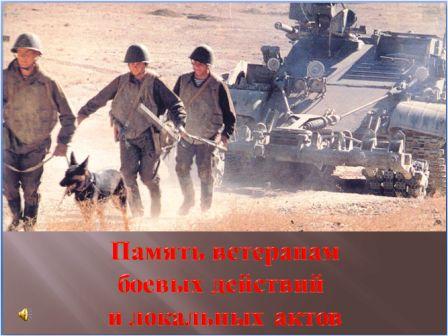 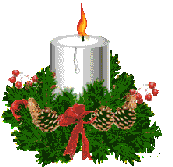 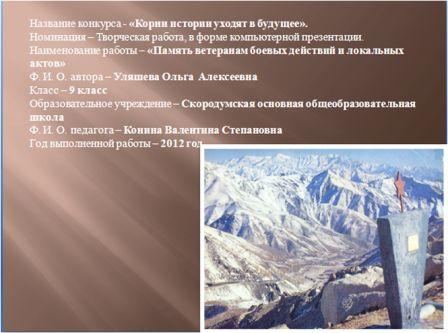 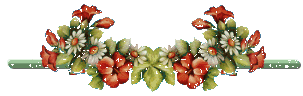 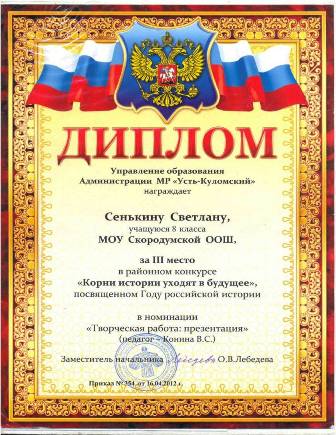 12
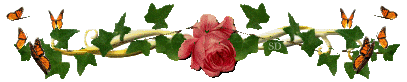 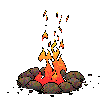 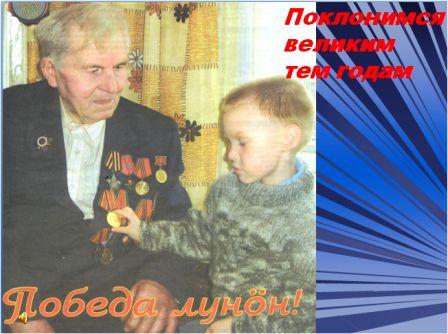 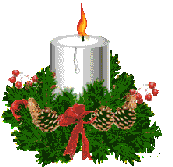 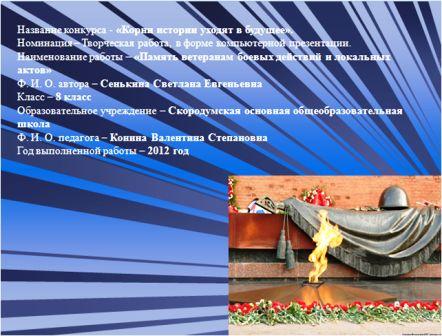 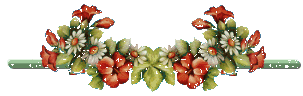 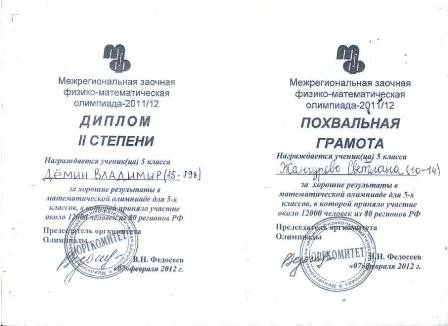 13
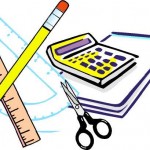 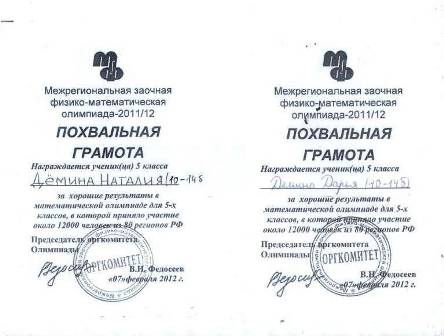 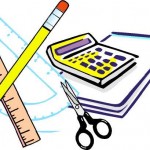 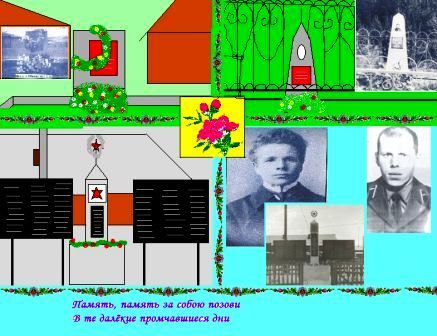 5 республиканский конкурс 
изобразительного творчества
 «Разноцветный детский мир»,
 раздел «Графика».
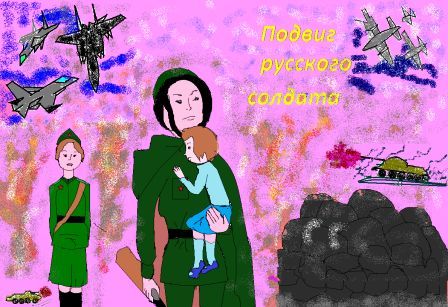 Работы заняли 1 места в районе, работы направлена на республику